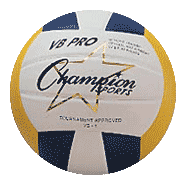 وزارة التعليم العالي والبحث العلمي
جامعة البصرة
كلية التربية البدنية وعلوم الرياضة
فرع العلوم التطبيقية
الاداء الفني لمهارة مهارة الإرسال من اعلى في الكرة الطائرة
إعداد      أ.م.د رجاء عبد الصمد عاشور
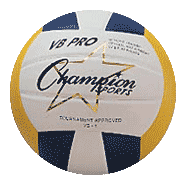 1
07/15/39
الإرسال هو احد المهارات الأساسية الفنية بالكرة الطائرة وينفذ بواسطة اللاعب الذي يشغل مركز رقم (1) لاعب الصف الأيمن من الخط الخلفي بعد إشارة الحكم ( الصافرة ) وإدخال الكرة في اللعب ,نضرب الكرة بيد واحدة مفتوحة أو مضمومة حتى يتم عبورها إلى ساحة الفريق الخصم بشكل قانوني .
   الإرسال هو احد المهارات الهجومية وله تأثير فعال إذا ما تم استخدامه بشكل جيد والذي يساهم بما يلي :
1- الحصول على نقطة بدون تدخل الفريق .
2- إعطاء فرصة راحة للفريق المرسل .
3- كسب الثقة لأعضاء الفريق المرسل من الناحية النفسية .
4- زعزعة الثقة عند الفريق الخصم .
2
07/15/39
أنواع الإرسال.الإرسال المواجه من الأسفل.الإرسال من الأعلى ( التنسي الإرسال من الأسفل الجانبي المرتفع ( الروسي)الإرسال المتموج الإرسال التنس من القفز
3
07/15/39
الإرسال من الأعلى ( التنسي وقفة الاستعداد  - يقف اللاعب خلف خط النهاية مواجها للشبكة  .- المسافة بين القدمين بعرض الصدر وتقديم القدم المعاكسة لليد الضاربة .- الرجلان ممدودتان والجذع عمودي عليهما .- الرأس عمودي على الجذع والنظر إلى الإمام .- الذراع الغير ضاربة تحمل الكرة إمام الصدر واليد الضاربة تكون عالية .
4
07/15/39
القسم الرئيسي  - تمرجح الذراع الضاربة من أعلى خلفا ً ومثنية قليلا ً.- تقذف الكرة إلى الأعلى قليلا ً ويتم ضرب الكرة في الجزء السفلي الخلفي .- يتم ضرب الكرة براحة اليد المفتوحة و المشدودة .- التحكم بتوقيت الكرة من حيث ارتفاع وانخفاض الكرة .
5
07/15/39
القسم الختامي 
- بعد ضرب الكرة يقوم اللاعب بنقل القدم الخلفية إلى الإمام والدخول إلى الملعب والاستعداد لاستقبال الكرات القادمة من الهجوم المنافس
6
07/15/39
اهم الاخطاء الشائعة عدم وقوف اللاعب خلف خط النهاية .لمس خط النهاية .التاخر عن ضرب الكرة في الوقت المحدد.عدم خروج الكرة من يد اللاعب .عدم تنفيذ الارسال لحظة رمي الكرة عدم عبور الكرة الى ملعب الفريق المنافس .مس الكرة للعصا الهوائية .سقوط الكرة خارج حدود ملعب الفريق المنافس.مس الكرة لسقف الملعب .دخول الكرة لملعب الفريق المنافس من خارج حدود الملعب .
7
07/15/39